Японські Ієрогліфи – Письмова Мова Японії
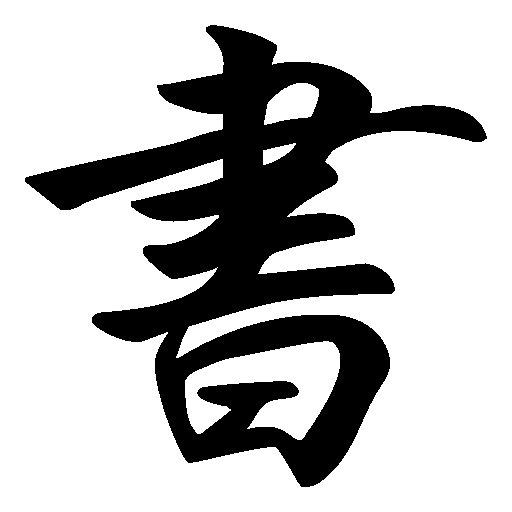 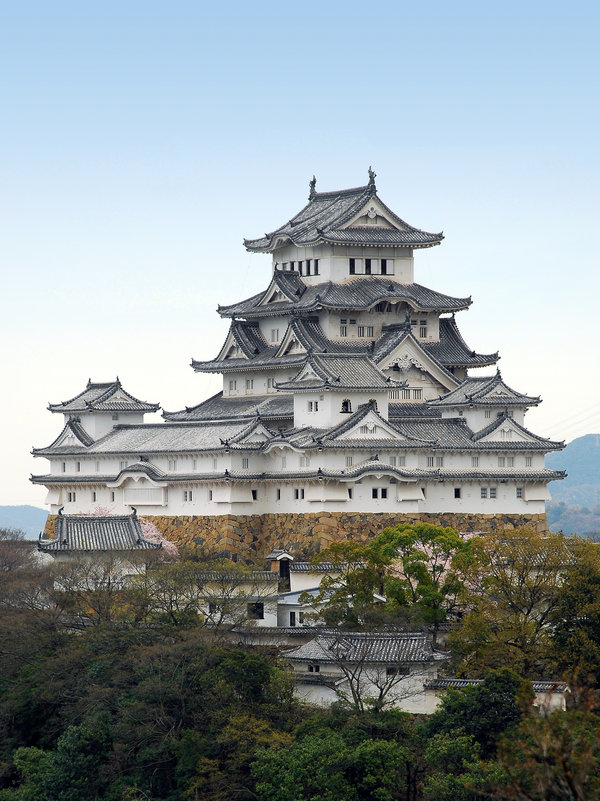 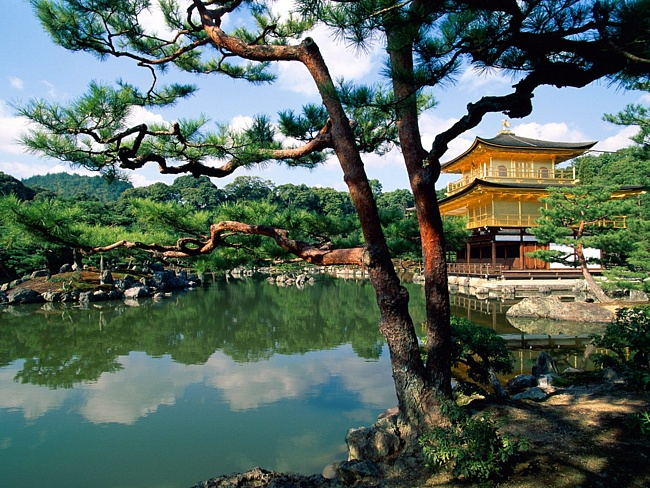 Yaponіya
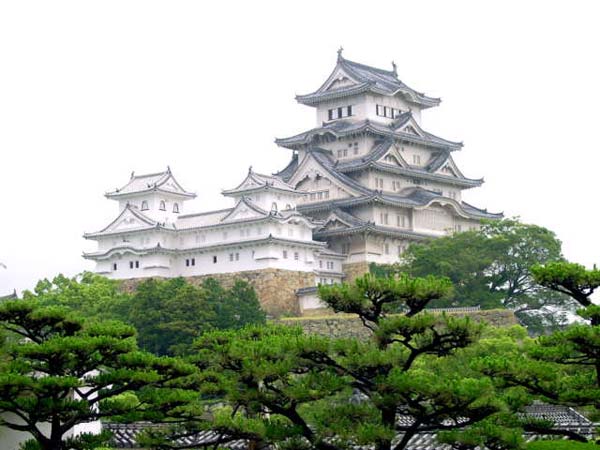 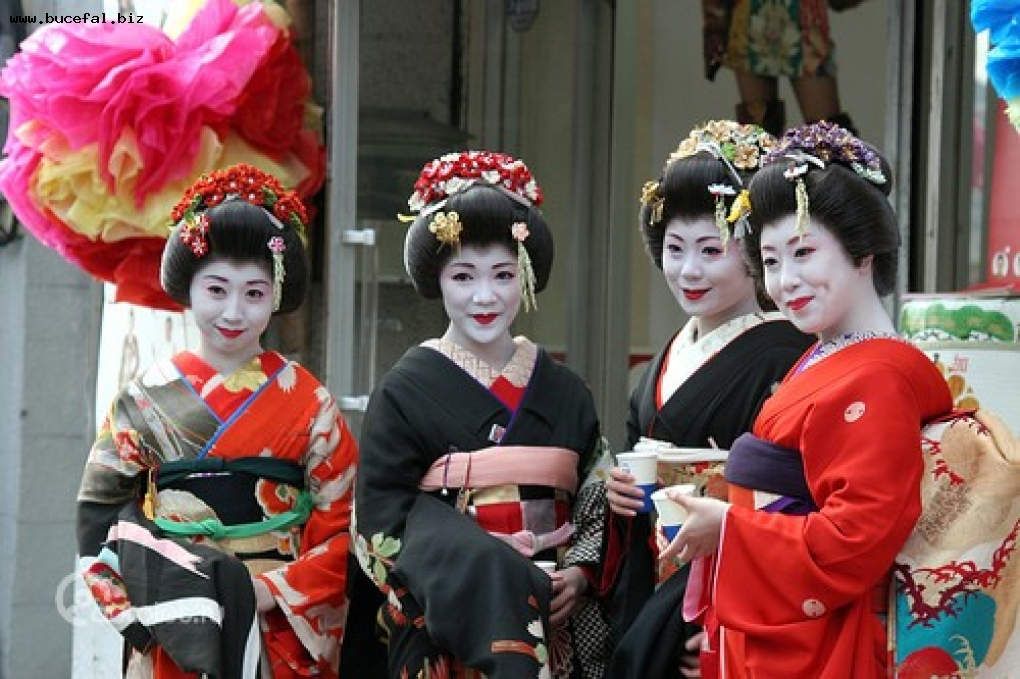 Кандзі (яп. 漢字 — кандзі, «китайські знаки») — ієрогліфічне письмо, складова частина японської писемності.
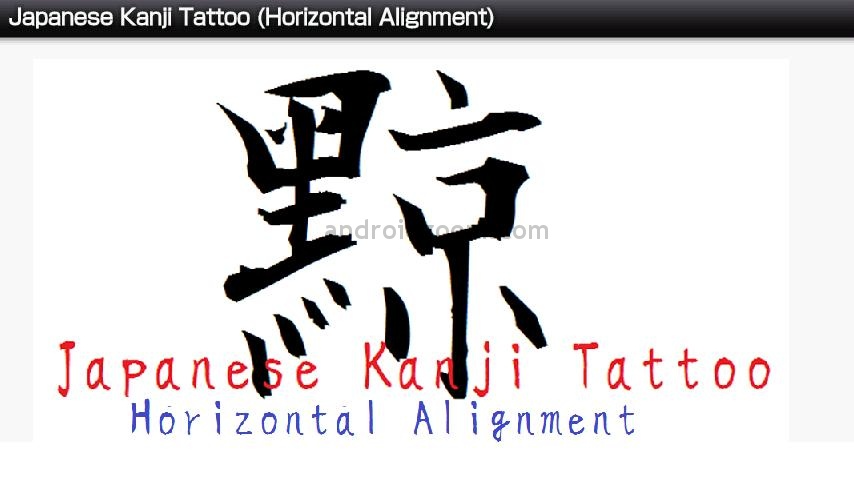 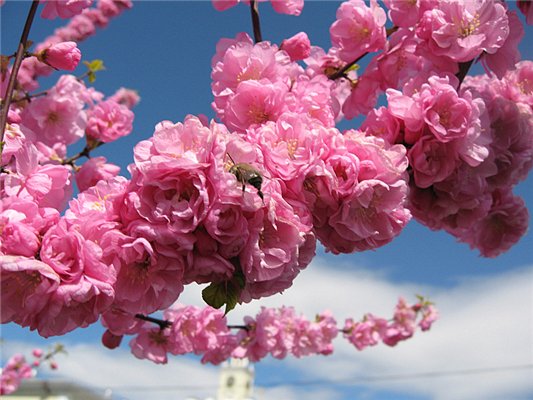 Японські сади
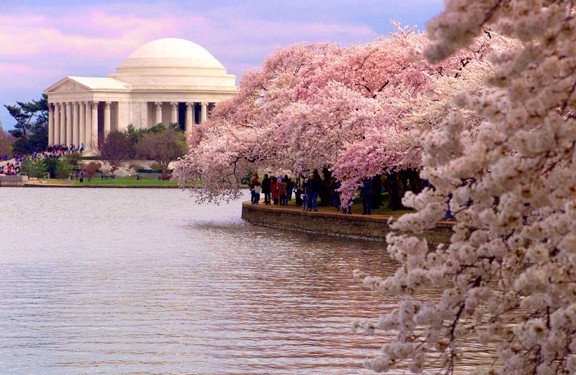 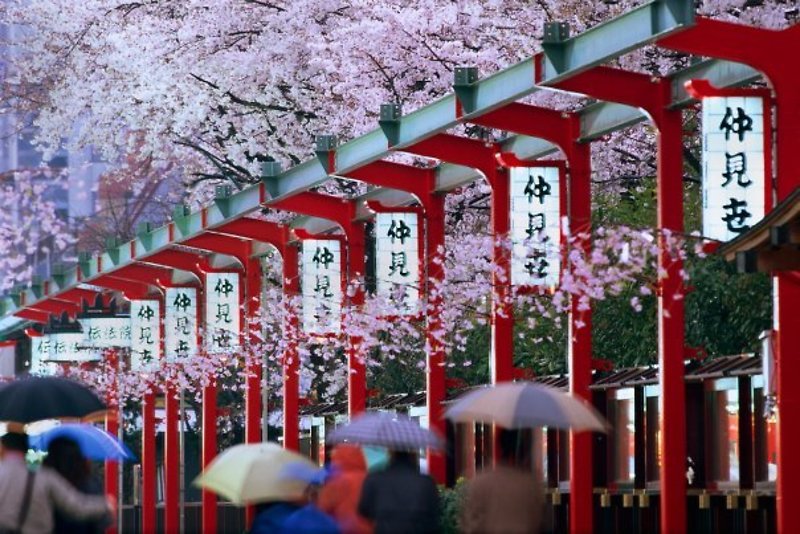 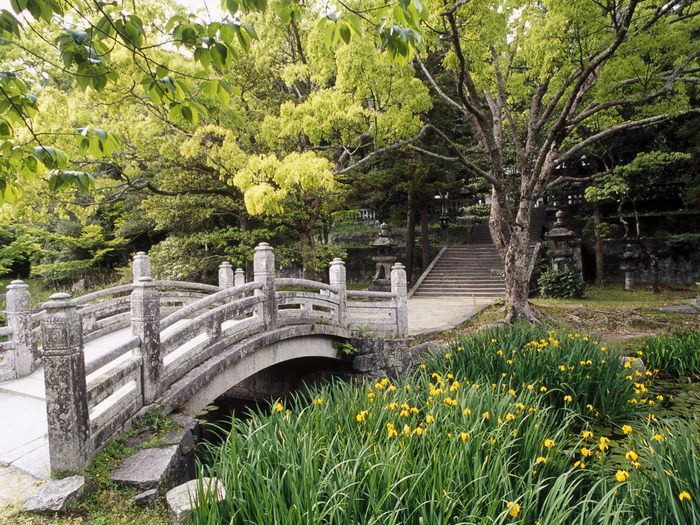 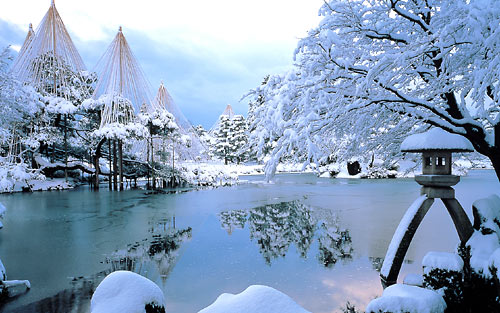 Кенрокуен (Канадзава, Ісікава)
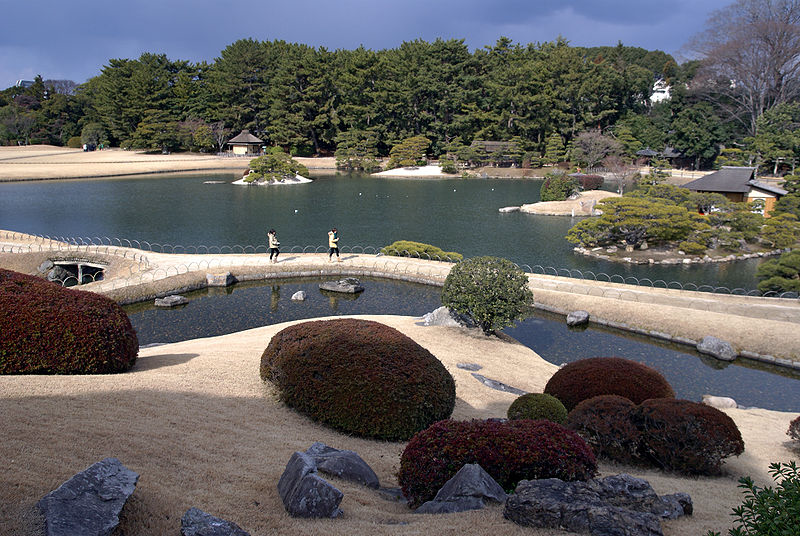 Ґоракуен (Окаяма, Окаяма)
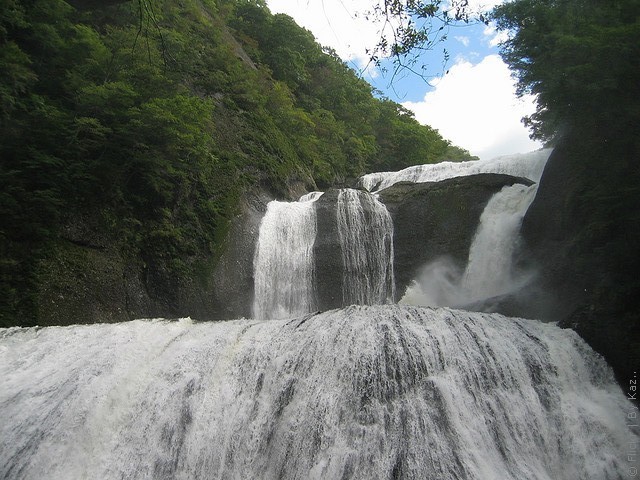 Кайракуен (Міто, Ібаракі)
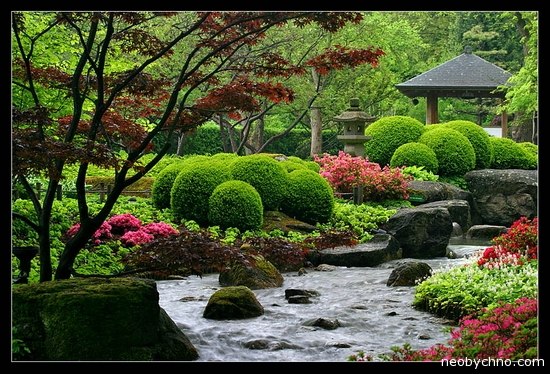 Монастирські сади
Сад Рьоандзі
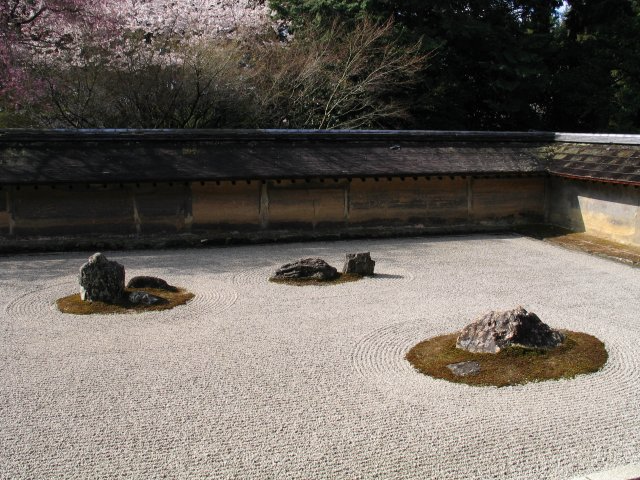 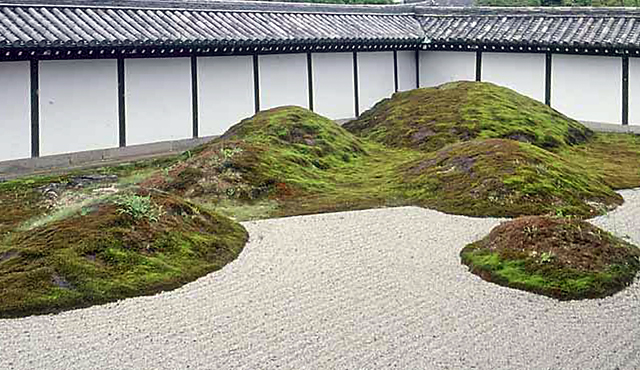 Сад Тофукудзі
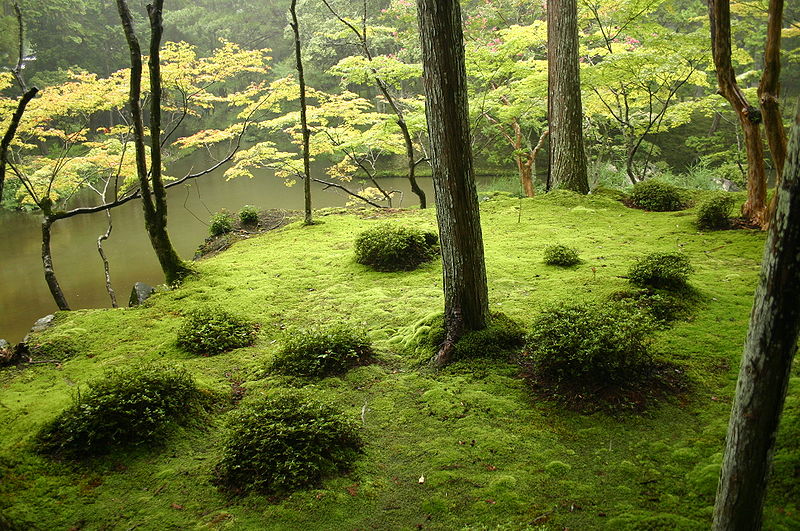 Сад Сайходзі
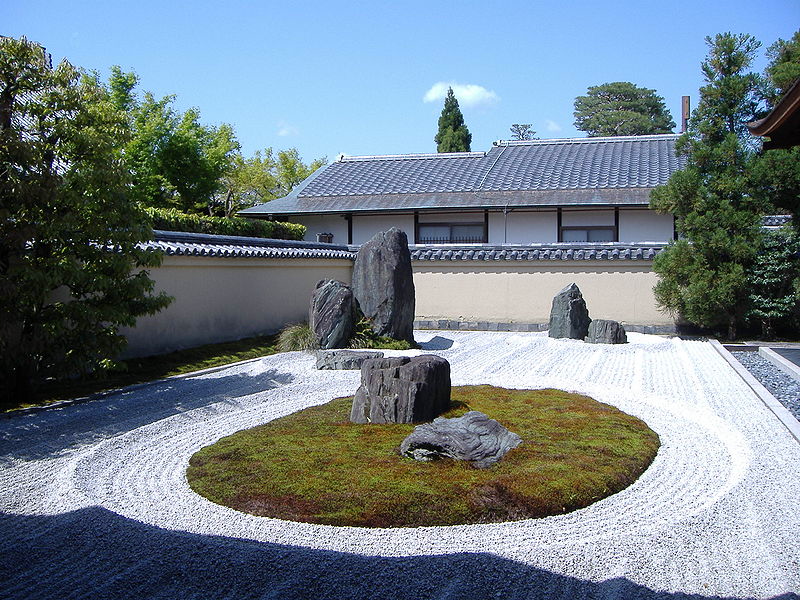 Сад Дайтокудзі
Виконали:
Манакова Світлана 
Потапова Тетяна               9 – В клас